Chapter  9Basic file processing
To View The Contents of The File
File having only 24 lines
cat   - (It is used to view the contents of a file, with > 
              sign it will insert data Into the file and over write
              it and with  >> it will append the data and will
              Not over rite the previous data.)
cat  fileabc

cat  fileabc filexyz

cat  /usr/file11 ~/file43
1st line 
2nd line
3rd line
4th line
5th line
..
..
..
23rd line
24th line
Data of file abc…………………………………………….

..Data of filexyz………………….
cat command with echo
cat
This is a test
This is a test
This is chapter number 9
This is chapter number 9
UNIX is fun
UNIX is fun 

Ctrl D



Exit from cat command
Line numbers and headings
nl  file44

1   Ali  khan  cs  unix
2   Mazhar malik  cs  linux
Usman haider  cs  vb



Line numbers on left hand side

pr  file44
Oct 24 11:21 2014   file44   page1               date, file name and current page number

Ali  khan  cs  unix
Mazhar malik  cs  linux
Usman haider  cs  vb
1
2
3
To View The Contents of The File
File having only 164 lines
Enter button pressed once
more   -(It is used to view the contents of a file, by 
                pressing space bar it will show next 24 lines
               of the file ’page by page’ and by pressing enter 
               button it will show next line of the file ’line by line’)
more  fileabc
    Ctrl+z    or   Q   (to exit) 


more fileabc filexyz
1st line 
2nd line
3rd line
4th line
5th line
..
..
..
23rd line
24th line
2nd line
3rd line
4th line
5th line
..
..
..
23rd line
24th line
25th line
Space bar pressed once
26th line 
27th line
28th line
29th line
30th line
..
..
..
48rd line
49th line
Data of file abc…………………………………………….

..Data of filexyz………………….
To View The Contents of The File
more  
more  -n7 fileabc
line1…………………………………………….
Line2………………………………
Line3……………………………..
Line4……………………………..
Line5……………………………..
Line6……………………………..
Line7……………………………..
View The Contents of The File
head  (displays first 10 lines of the file “default” and will exit)
head fileabc
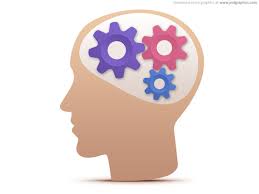 line1…………………………………………….
Line2………………………………
Line3……………………………..
Line4……………………………..
Line5……………………………..
Line6……………………………..
Line7……………………………..
Line 8…………………………..
Line 9…………………………….
Line 10………………………….
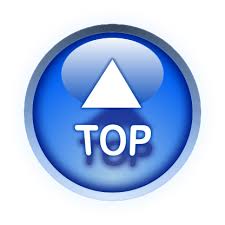 View The Contents of The File
Head (displays first 5 lines of the file and will exit) 
head -5 fileabc
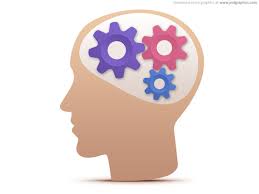 line1…………………………………………….
Line2………………………………
Line3……………………………..
Line4……………………………..
Line5……………………………..
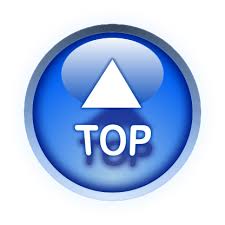 View The Contents of The File
tail  (displays last 10 lines of a file “default” and will exit)
tail fileabc
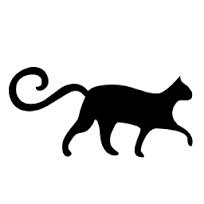 line14…………………………………………….
Line15………………………………
Line16……………………………..
Line17……………………………..
Line18……………………………..
Line19……………………………..
Line20……………………………..
Line 21…………………………..
Line 22…………………………….
Line 23………………………….
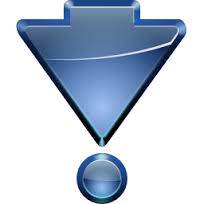 View The Contents of The File
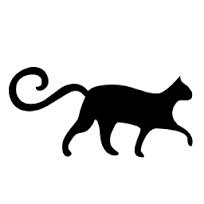 tail  -6  (displays last 6 lines of a file and will exit)
tail -6 fileabc
Line18……………………………..
Line19……………………………..
Line20……………………………..
Line 21…………………………..
Line 22…………………………….
Line 23………………………….
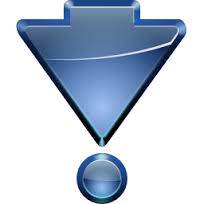 View The Contents of The File
tail  -6r  (displays last 6 lines of a file in reverse order and will exit)
tail -6r fileabc
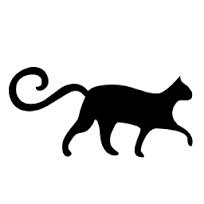 Line23……………………………..
Line22……………………………..
Line21……………………………..
Line 20…………………………..
Line 19…………………………….
Line 18………………………….
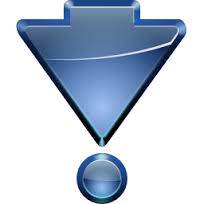 View The Contents of The File
tail  +4 (displays from 4th line to the end of file and will exit)
tail +4 fileabc
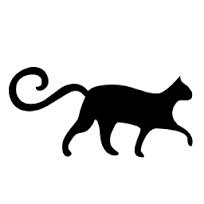 line1………………………………….
Line2………………………………
Line3……………………………..
Line4……………………………..
Line5……………………………..
Line6……………………………..
Line7……………………………..
Line 8…………………………..
Line 9…………………………….
Line 10………………………….
Line11……………………………..
Line12……………………………..
Line13……………………………..
Line 14…………………………..
Line 15…………………………….
Line 16………………………….
Line17……………………………..
Line 18…………………………..
Line 19…………………………….
Line 20………………………….
Line 21……………………………
Line22………………………….
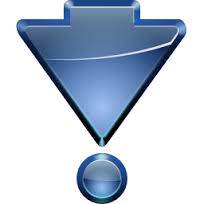 View The Contents of The File
tail  -f (displays last 10 lines and keep on displaying until ctrl x pressed in order to exit)
tail –f fileabc
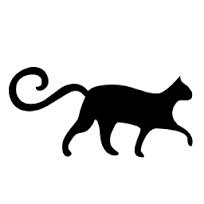 line14…………………………………………….
Line15………………………………
Line16……………………………..
Line17……………………………..
Line18……………………………..
Line19……………………………..
Line20……………………………..
Line 21…………………………..
Line 22…………………………….
Line 23………………………….
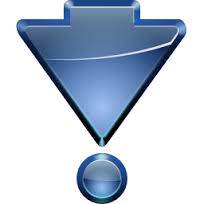 Some Basic CommandsAll UNIX commands are case sensative and only small caps run
Command: 
 cp  -it is used to copy a file or directory
           cp  fileab  fileAB  (copy file on the same location )
           cp –f fileab  /home/ali  (copy forcefully a file on a different location)

           cp –fp  fileabc fileabcbk10sep14  (copy  forcefully the data and attributes)
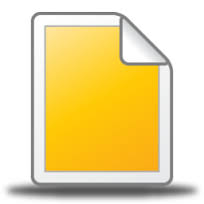 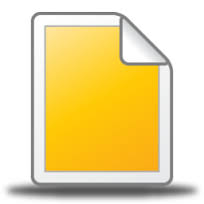 cp  -i fileab  fileAB  (copy a file and prompt y/n )
           
          cp –R  mydirectory  /home/ali/mydirbk4sep13  (copying directory , sub directories and  
                                                                                      files from one place to another)
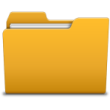 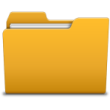 Some Basic CommandsAll UNIX commands are case sensative and only small caps run
Command: 
 mv  -it is used to move a file or directory
           mv  fileab  fileAB  (rename file on the same location )
           mv fileab  /home/ali  (move file on a different location)
           mv –f  fileabc  /home/ali/filetemp  (forcefully moving/ remaning a file) 
           
           
           mv  –R  mydirectory  mydirectorybk10sep13  (renaming/moving directories )
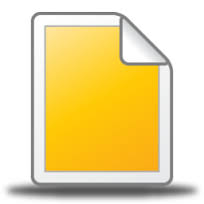 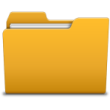 Command: 
 rm  -it is used to delete a file or directory
            rm  fileab   (delete  fileab )
           
                      
                      rm –R  mydirectory  (delete mydirectory and sub directories + files inside )
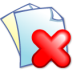 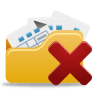 Some Basic Commandsdetermining file size
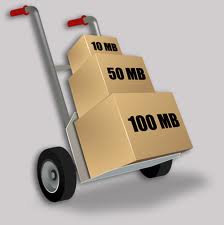 Command: 
 wc    (by default it will display all 3)  
           -l  number of lines 
           –w  number of words 
           -c  number of characters

     wc  -lw   will display number of lines and words in a file
     wc  -cl    will display number of characters and lines in a file
     wc – lwc  will display number of characters , words and lines in a file
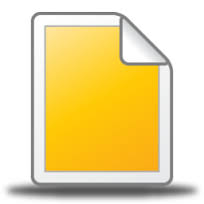 Cat with appending adding data into a file with appending
Command: cat  file123
line1…………………………………………….
Line2………………………………
Line3……………………………..
Line4……………………………..
Line5……………………………..
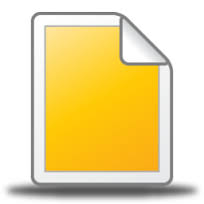 cat  >>  file123
This is another line 
And yet this is another line
Ctrl  d
line1…………………………………………….
Line2………………………………
Line3……………………………..
Line4……………………………..
Line5……………………………..
This is another line
And yet this is another line
Cat with overwriting adding data into a file with overwriting
line1…………………………………………….
Line2………………………………
Line3……………………………..
Line4……………………………..
Line5……………………………..
This is another line
And yet this is another line
cat  >  file123
Adding new data into the file 
Ctrl  d
Command:
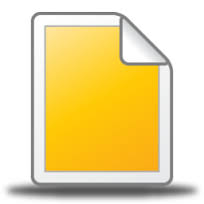 Adding new data into the file
cat  file1 file2 file  >>  bigfile
Adding data of 3 files into one
cat  file1 file2 file  >  bigfile
Adding data of 3 files into one
Difference between file
Command: file12                                       file34
Monday 
Unix 9-12

Tuesday 
Linux 5-8

Wednesday 
Php 12:30
Java 5-8
Monday 
 3-6

Tuesday 
Linux 5-8

Wednesday 
Php 12:30
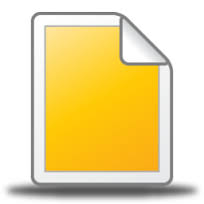 diff  file12  file34
2 line    (to change)
8 line    (to add)
Removing repeated lines         sample
This is a rest file 
 it contains some repeated lines
Some of the lines are repeated
Some of the lines are repeated
Some of the lines are repeated
And some are not 
The above line is not repeated
This line is again repeated 
This line is again repeated
uniq  sample
This is a rest file 
it contains some repeated lines
Some of the lines are repeated
And some are not 
The above line is not repeated
This line is again repeated
Removing repeated lines
uniq  -c  sample
1   This is a rest file 
1   it contains some repeated lines
3   Some of the lines are repeated
1   And some are not 
1   The above line is not repeated
2   This line is again repeated
uniq  -d  sample
Some of the lines are repeated
This line is again repeated
uniq  -d  sample  outputdsample
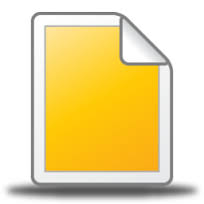 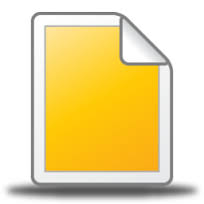 UNIX Printing Commands
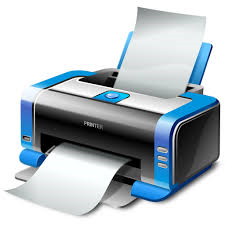 command                       

      lpr
Command to print
Structure of UNIX CommandAll UNIX commands are case sensitive and only small caps run
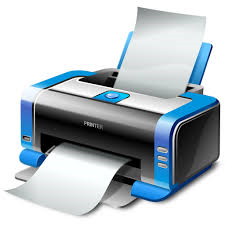 Structure of command

       command  [{-}option(s)]     [command argument(s)]

      lpr     -d  apr         proposal.txt
The file name which will be 
Printed out
Command to print
Option pointing towards 
    a printer name
Name of the printer
Structure of UNIX CommandAll UNIX commands are case sensitive and only small caps run
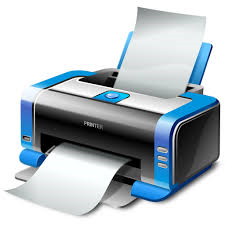 Structure of command

       command  [{-}option(s)]   [{-}option argument(s)]   [command argument(s)]

      lpr     -d  apr      -n 3                  proposal.txt
The file name which will be 
Printed out
Command to print
Option pointing towards 
    a printer name
Option use for number of copies
 to be printed out
Name of the printer
Three copies will be printed out
Structure of UNIX CommandAll UNIX commands are case sensitive and only small caps run
Structure of command in some other shell

       

      nl |   sample  |   pr   |      lpr
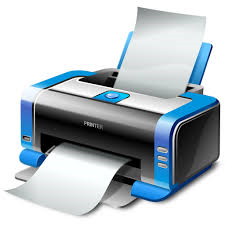 Line numbers on L.H.S
name of file
date+filename+pages
printing command
UNIX Printing Commands
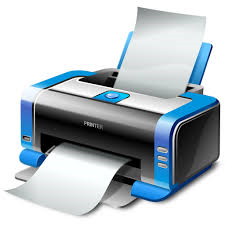 command                       

       -lpstat –p              (status of all printers on network)      	-lpstat –p stn        (status of one printer “stn”)
            lpq  -Pstn
          -lpstat  -a             (status of all printers that are active)
          -cancel stn-9685   (will cancel printing id 9685 on printer  
                                                  naming “stn”)
         -cancel –u bilal stn (will cancel all pringing requests from  
                                                  user bilal to printer naming “stn”)
Assignment : what will be the cshell commands of 
last two above commands